Health Hazards
Special Emphasis Program
Presented by:
[Speaker Notes: Revised 12/2021

The information in this presentation is provided voluntarily by the N.C. Department of Labor, Education Training and Technical Assistance Bureau as a public service and is made available in good faith. This presentation is designed to assist trainers conducting OSHA outreach training for workers.  Since workers are the target audience, this presentation emphasizes hazard identification, avoidance, and control – not standards.  No attempt has been made to treat the topic exhaustively.  It is essential that trainers tailor their presentations to the needs and understanding of their audience.

The information and advice provided on this Site and on Linked Sites is provided solely on the basis that users will be responsible for making their own assessment of the matters discussed herein and are advised to verify all relevant representations, statements, and information.

This presentation is not a substitute for any of the provisions of the Occupational Safety and Health Act of North Carolina or for any standards issued by the N.C. Department of Labor.  Mention of trade names, commercial products, or organizations does not imply endorsement by the N.C. Department of Labor.]
Objectives
After this course, students will be able to:

Understand the NCDOL Health Hazards Special Emphasis Program (SEP) requirements for:

Lead
Asbestos 
Hexavalent chromium (CrVI) 
Isocyanates 
Silica

Recognize exposure effects, health effects and abatement methods for each
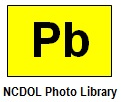 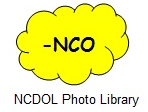 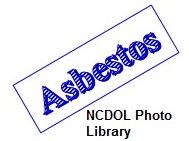 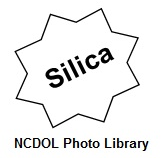 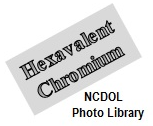 Health Hazards SEP
Overexposures to these chemicals can lead to serious health effects.

OSH Division has increased the number of inspections to focus on industries that use these chemicals and substances.
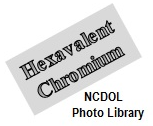 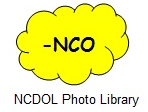 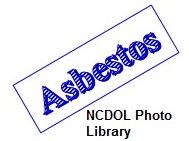 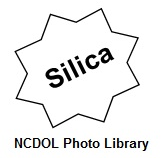 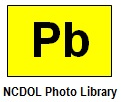 Health Hazards SEP

Lead
29 CFR 1910.1025
29 CFR 1926.62
1910.1025
1926.62
Lead Standard
Means metallic lead, all inorganic lead compounds, and organic lead soaps


Excluded from this definition are all other organic lead compounds. 

Exposure sources


Lead-based paint, batteries, battery recycling, foundries, welding/cutting and brazing


Lead shot, indoor/outdoor shooting ranges
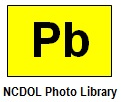 1910.1025, Appendix A
1926.62, Appendix A
Lead Health Effects
Acute effects: Show up sooner usually after high exposure.


Symptoms can include metallic taste, stomach pain, vomiting, diarrhea and black stools which could potentially cause intoxication, coma, respiratory arrest, or death.

Short term occupational exposures of this magnitude are highly unusual, but not impossible.
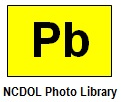 1910.1025, Appendix A
1926.62, Appendix A
Lead Health Effects
Chronic effects: Take longer to develop and often are attributed to lower cumulative exposures over time.

Symptoms can include tiredness, weakness, weight loss, insomnia, headache, nervous irritability, fine tremors, numbness, dizziness, anxiety and hyperactivity which could potentially lead to:

Damage of the nervous system and brain

Anemia

Kidney disease
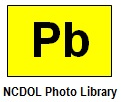 1910.1025
1926.62
Lead Exposure Limits
Permissible exposure limit (PEL) = 50 µg/m³ as an 8-hour time-weighted average (TWA)

Employers shall implement engineering controls and safe work practices to prevent exposure

Employers shall provide protective clothing and where necessary, and respiratory protection in accordance with 29 CFR 1910.134



Action level (AL) = 30 µg/m³ as an 8-hour TWA
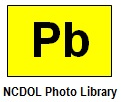 1910.1025
1926.62
Medical Surveillance
In General Industry, employer shall institute a medical surveillance program for employees who are or may be exposed above the action level for more than 30 days per year.

Appendix C - Medical Surveillance Guidelines


In Construction, employer shall provide initial medical surveillance for any employee exposed at or above the action level for any one day.
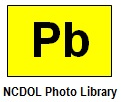 1910.1025
1926.62
Hierarchy of Controls
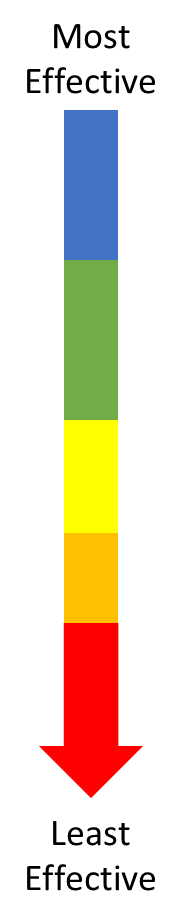 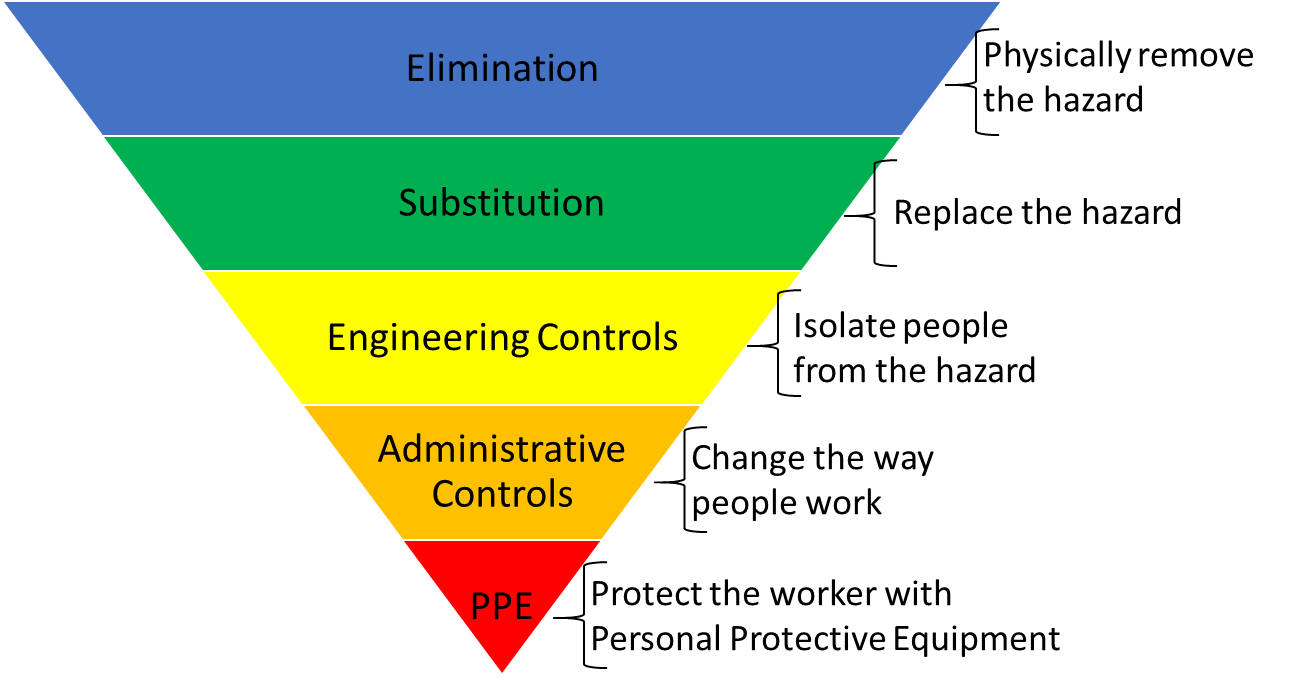 1910.1025
1926.62
Abatement Methods
Elimination

Substitution

Engineering controls
Mechanical ventilation

Isolation

Administrative controls
Housekeeping

Personal hygiene practices

Designated break areas


Personal protective equipment (PPE)
Respiratory protection

Protective work clothing
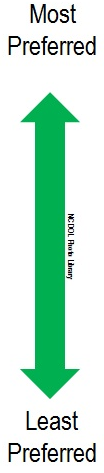 Health Hazards SEP 

Asbestos
29 CFR 1910.1001
29 CFR 1926.1101
1910.1001
1926.1101
Asbestos
A group of naturally occurring fibrous silicate minerals with useful properties such as thermal insulation, chemical and thermal stability, and high tensile strength.

Used in building materials for resistance against heat and corrosion.

Asbestos includes:
Chrysotile
Amosite
Crocidolite
 Tremolite
Anthophyllite
 Actinolite
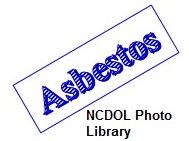 Nova Development
1910.1001
1926.1101
Asbestos
Airborne fibers range from 5 µm or greater, with a length-to-diameter ratio of at least 3 to 1.
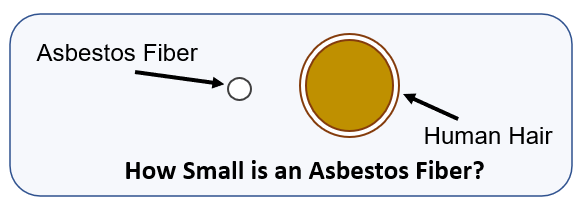 1910.1001
1926.1101
Asbestos
ACM: “Asbestos-containing material,” any material containing >1% asbestos.


PACM: “Presumed asbestos-containing material” – thermal system insulation and surfacing material found in buildings constructed no later than 1980.
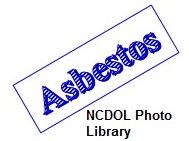 Health Effects
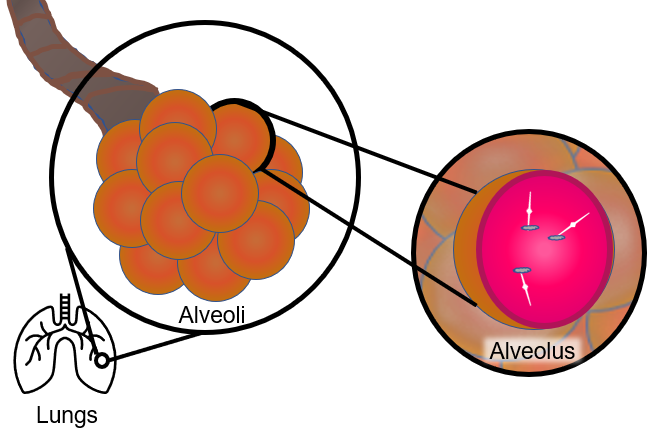 Asbestos particles are breathed into the smallest part of the lungs causing permanent scarring, stiffening and damaging your lungs.
1910.1001
1926.1101
Asbestos Health Effects
Asbestosis: A serious, progressive, long-term non-cancer disease of the lungs.

Lung Cancer: Causes the largest number of deaths related to asbestos exposure.

Most common symptoms of lung cancer are coughing and a change in breathing. 

Mesothelioma: A rare form of cancer found in the thin lining (membrane) of the lung, chest, abdomen, and heart.

Most cases are linked to asbestos exposures.
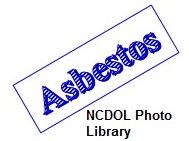 1910.1001
1926.1101
Exposure Limits
Permissible exposure limit 
0.1 fiber per cubic centimeter (f/cc) of air as an 8-hour TWA.

Excursion limit
Not more than 1 f/cc averaged over 30 minutes.

Monitoring
Initially for workers who are or may be exposed at or above the PEL and/or above the excursion limit.


Periodic if above PEL or excursion limit.
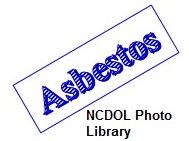 1910.1001
1926.1101
Responsibility
Building/facility owner


Removal/abatement of asbestos is covered by 29 CFR 1926 (Construction)


Must adhere to:

Multi-employer worksite
Hazards abated by contractor who created.
Inform others of measures to control exposures.
Adjacent employer will check containment.
General contractor (GC) requires compliance.

Competent person
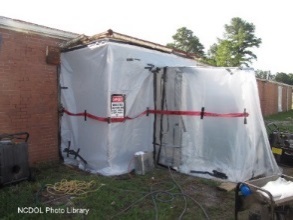 1910.1001
1926.1101
Medical Surveillance
Required when above PEL/excursion limit

Pre-placement examinations

Medical/work history

Complete physical exam with emphasis on respiratory system, cardiovascular system and digestive tract

Completion of questionnaire – Appendix D

Chest X-Ray (Roentgenogram)

Pulmonary function test (PFT)

Any additional tests required by the Physician 
	or other Licensed Healthcare Professional (PLHCP)

Periodic exam (annually)

Upon termination of employment (1910)
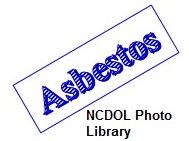 1910.1001
1926.1101
Respirator Selection
When is respiratory protection required?

Above PEL

Based on Class of work performed



Provided in accordance with 29 CFR 1910.134 (b) - (d) (except (d)(1)(iii)), and (f) - (m)


Proper selection per 29 CFR 1910 or 29 CFR 1926


High efficiency particulate air (HEPA) filters for all air purifying respirators (APR)


No filtering face pieces (dust masks)
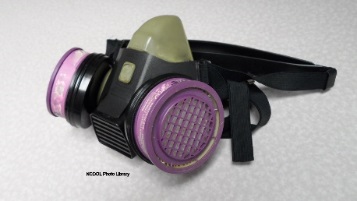 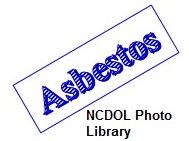 1910.1001
1926.1101
Abatement
Elimination

Substitution

Engineering controls
Mechanical ventilation

Administrative controls
Procedures

Housekeeping

Hygiene facilities


PPE
Respiratory protection

Protective work clothing
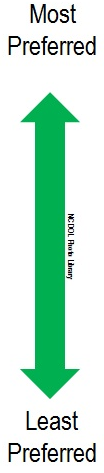 Health Hazards SEP

Hexavalent Chromium
29 CFR 1910.1026
29 CFR 1926.1126
1910.1026
1926.1126
Hexavalent Chromium
Toxic form of chromium metal that is generally man-made.

Used in many industrial applications primarily for its anti-corrosive properties.

Can be created during certain “hot work” processes where the original form of chromium was not hexavalent.
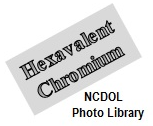 1910.1026
1926.1126
Examples of Cr(VI) Compounds
Ammonium dichromate

Calcium chromate

Chromium trioxide or chromic acid

Lead chromate (chromium yellow)

Potassium chromate

Potassium dichromate

Sodium chromate

Strontium chromate

Zinc chromate
(NH4)2Cr2O7

CaCrO4

CrO3

PbCrO4

K2CrO4


K2Cr2O7
Na2CrO4

SrCrO4

ZnCrO4
1910.1026
1926.1126
Affected Operations
Chromium dye and catalyst production

Glass manufacturing

Plastic colorant production

Construction

Refractory brick restoration

Paint removal from bridges

Traffic painting
Electroplating

Welding on stainless steel or Cr(VI) painted surfaces

Painting
Aerospace
Auto body repair

Chromate pigmentand chemical production
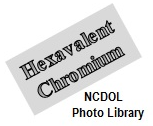 1910.1026
1926.1126
Health Effects
Lung cancer (via inhalation of Cr(VI)

Irritation or damage to the nose, throat, and lung (respiratory tract) at high levels

Irritation or damage to the eyes and skin if contact at high concentrations
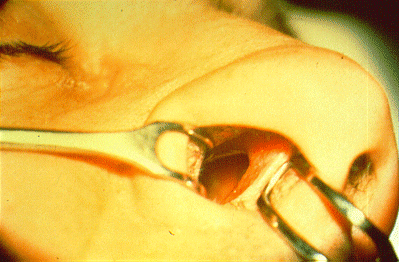 “Chrome Hole” – Employee was chrome plating small appliance parts
1910.1026
1926.1126
Major Provisions
Hygiene areas and      practices
Medical surveillance dates
Communication of   hazards 
 Regulated areas*
 Housekeeping*
Scope
 Permissible exposure limit 
 Exposure determination
 Recordkeeping
 Methods of compliance
 Respiratory protection
 Protective work clothing 
     and equipment

     *General Industry only
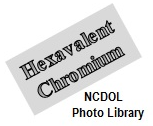 1910.1026
1926.1126
Exposure Limits
Permissible exposure limit 

5 µg/m3, calculated as an 8-hour time-weighted average 

Action level

2.5 µg/m3

Exposure determination

See paragraph (d) for more specifics
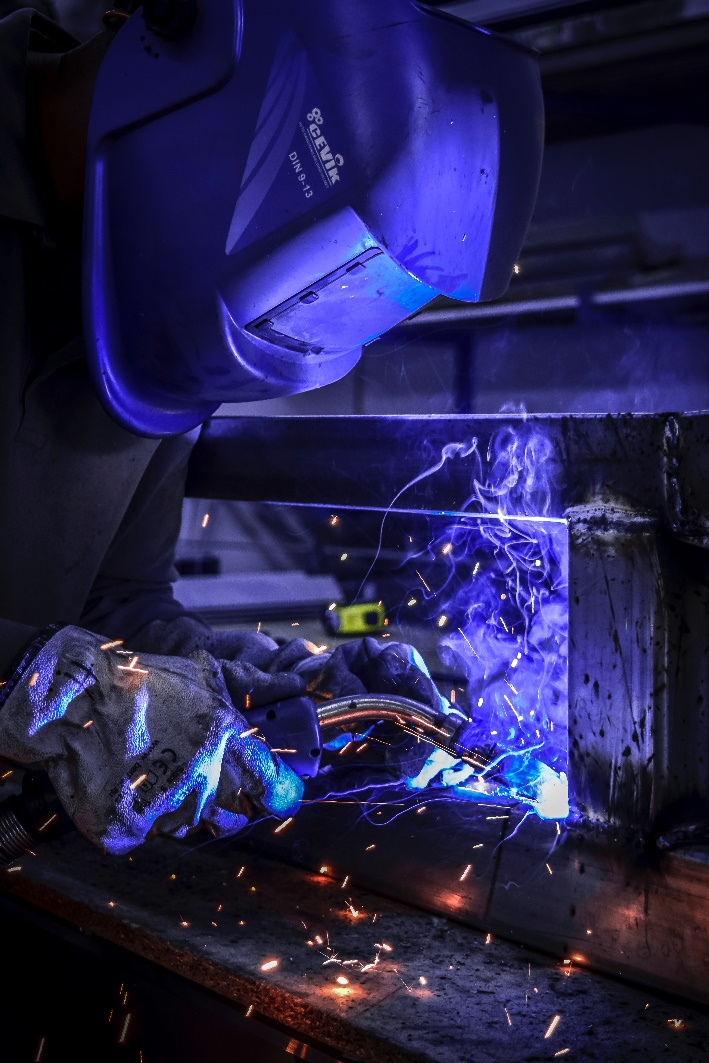 1910.1026
1926.1126
Monitoring
Scheduled
Initial monitoring indicates exposures are:
Below the AL: monitoring can be discontinued
At or above the AL: monitor every 6 months
Above the PEL: monitor every 3 months

Periodic personal monitoring


Performance-oriented option
To determine 8-hour TWA for each employee
    based on any combination of the following:
Air-monitoring data
Historical monitoring data
Objective data
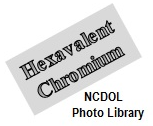 Regulated Areas
1910.1026(e)
General Industry employers only

Areas where exposures exceed or can be reasonably expected to exceed the PEL.

Must be demarcated from other areas.

Must limit access to employees who have a need to be there.
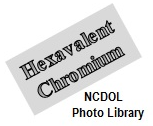 1910.1026
1926.1126
Medical Surveillance
Occupationally exposed for 30 days or more at or above the AL

Conducted within 30 days after initial assignment or exposure of uncontrolled release

Within 30 days after PLHCP written medical opinion

Employee shows signs and symptoms of adverse health effects or signs and symptoms of exposure

Termination of employee

Annually
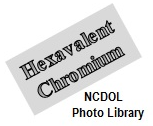 1910.1026
1926.1126
Abatement
Elimination

Substitution

Engineering controls
Mechanical ventilation


Administrative controls

Housekeeping
Hygiene facilities
Regulated areas of work

PPE

Respiratory protection
Protective work clothing
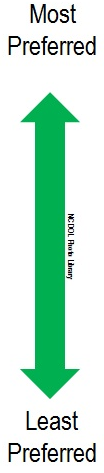 Health Hazards SEP

Isocyanates
29 CFR 1910.1000
29 CFR 1926.55
1910.1000
1926.55
Isocyanates
Compounds containing the isocyanate group 
    (-NCO)

React with compounds containing alcohol (hydroxyl) groups to produce polyurethane polymers, which are components of polyurethane foams, thermoplastic elastomers, spandex fibers, and polyurethane paints.
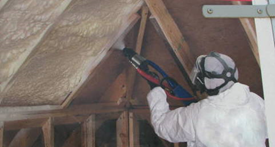 NCDOL Photo Library
1910.1000
1926.55
Isocyanates
Isocyanates can also be found in raw materials that make up all polyurethane products.


PELs/Threshold Limit Values (TLV), are very low (<1 ppm).
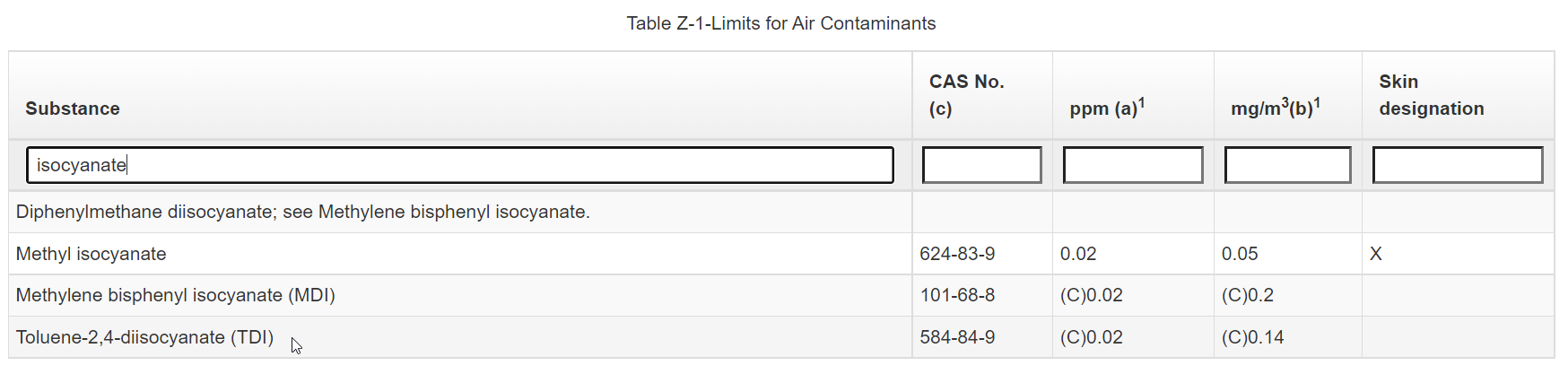 NCDOL Photo Library
1910.1000
1926.55
Health Effects
Health effects of isocyanate exposure include irritation of skin and mucous membranes, chest tightness, and difficult breathing.

Isocyanates include compounds classified as potential human carcinogens and are known to cause cancer in animals.



Main effects of hazardous exposures are occupational asthma and other lung problems, as well as irritation of the eyes, nose, throat, and skin.
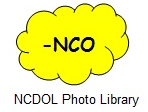 1910.1000
1926.55
Medical Surveillance
It is recommended that workers exposed
    to isocyanates at or above the PEL or TLV undergo annual medical examinations and health surveillance under the supervision of a PLHCP.

Physical examination should detail the workers demographic and occupational history.

A pulmonary function test (spirometry) is recommended as well as a blood sample to monitor the systemic effects.
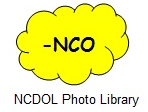 1910.1000
1926.55
Abatement
Elimination


Substitution


Engineering controls
Mechanical ventilation

Administrative controls
Housekeeping
Personal hygiene
Regulated areas of work

PPE
Respiratory protection
Protective work clothing
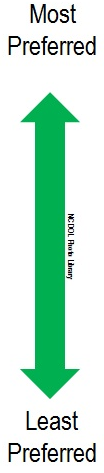 Health Hazards SEP 

Silica
29 CFR 1910.1053
29 CFR 1926.1153
1910.1053
1926.1153
Silica
Silicosis, an irreversible but preventable disease, is the illness most closely associated with occupational exposure to the material, which also is known as silica dust.
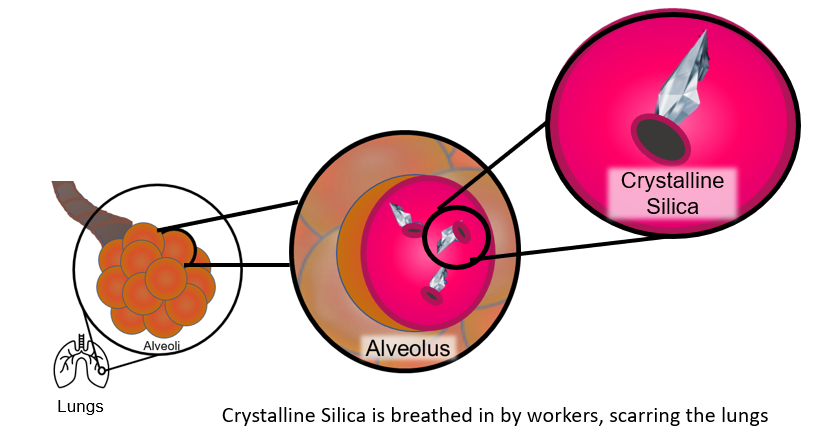 1910.1053
1926.1153
Silica
If employer only suspects that silica is a hazard at the workplace, employer is still required to communicate this potential hazard to all employees. 


Examples include:
Abrasive blasting 
Blast furnaces 
Cement manufacturing 
Ceramics, clay, and pottery
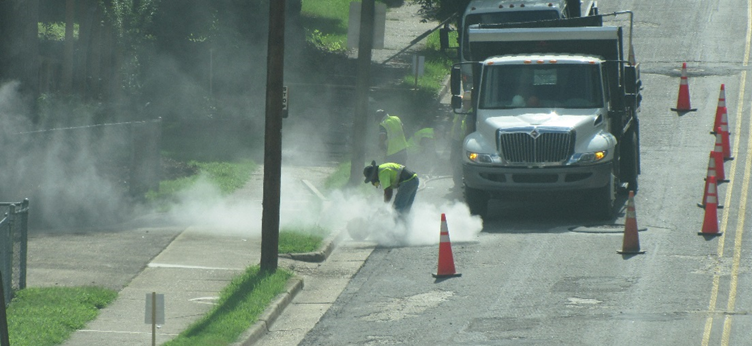 NCDOL Photo Library
1910.1053
1926.1153
Silica
Concrete mixing 

Demolition

Electronics industry

Foundry industry: grinding, molding, shakeout, core room (high risk)

Hand molding, casting, and forming 

Jack hammer operations 

Manufacturing abrasives, paints, soaps, and glass

Mining 

Rolling and finishing mills 

Sandblasting 

Setting, laying, and repairing railroad track
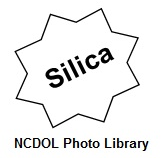 1910.1053
1926.1153
Health Effects
Occupational exposure to respirable crystalline silica is associated with the development of silicosis, lung cancer, pulmonary tuberculosis, and airway diseases.

Exposures may also be related to the development of autoimmune disorders, chronic renal disease, and other adverse health effects.
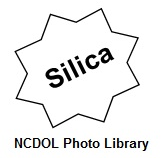 USDOL Photo Archive
1910.1053
1926.1153
Silica Exposure Limits
AL = 25 µg/m³ as an 8-hour TWA

Written Exposure Control Plan (ECP)

PEL = 50 µg/m³ as an 8-hour TWA

Employers must use engineering controls to prevent or reduce exposure

Respiratory protection is required when exposure remains above PEL after engineering controls are utilized or when required by Table 1.
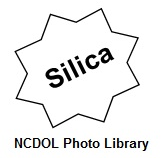 1910.1053
1926.1153
Medical Surveillance
At no cost to the employee.

At a reasonable time and place.

General Industry
When exposed at or above 25 µg/m3 for 30 or more days for any 12 consecutive months.

Construction
When employee is required to wear a respirator 30 or more days for any 12 consecutive months.
Specific Control Methods
1926.1153(c)(1)
In Construction

Table 1
18 specific tasks


Identifies specific engineering controls to use
Water delivery systems
Dust collection systems


Fully and properly implemented controls listed
Do not have to comply with PEL
Do not have to conduct exposure assessment
Table 1 - Example
1926.1153(c)(1)
1910.1053
1926.1153
Abatement
Elimination


Substitution


Engineering controls
Mechanical ventilation


Administrative controls
Housekeeping
Personal hygiene 
Regulated areas of work


PPE
Respiratory protection
Protective work clothing
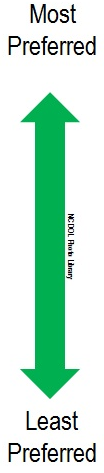 Summary
In this course, we discussed the following:

NCDOL Health Hazards Special Emphasis Program for:

Lead
Asbestos 
Hexavalent chromium (CrVI) 
Isocyanates 
Silica

Exposures, health effects and abatement methods for each
Thank You For Attending!
Final Questions?